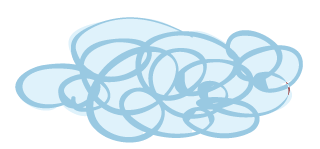 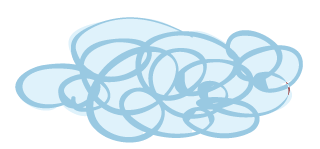 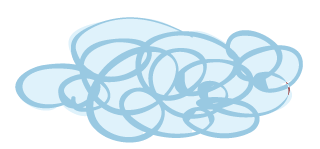 CHÀO MỪNG CÁC THẦY CÔ VÀ CÁC EM ĐẾN VỚI TIẾT HỌC NGÀY HÔM NAY!
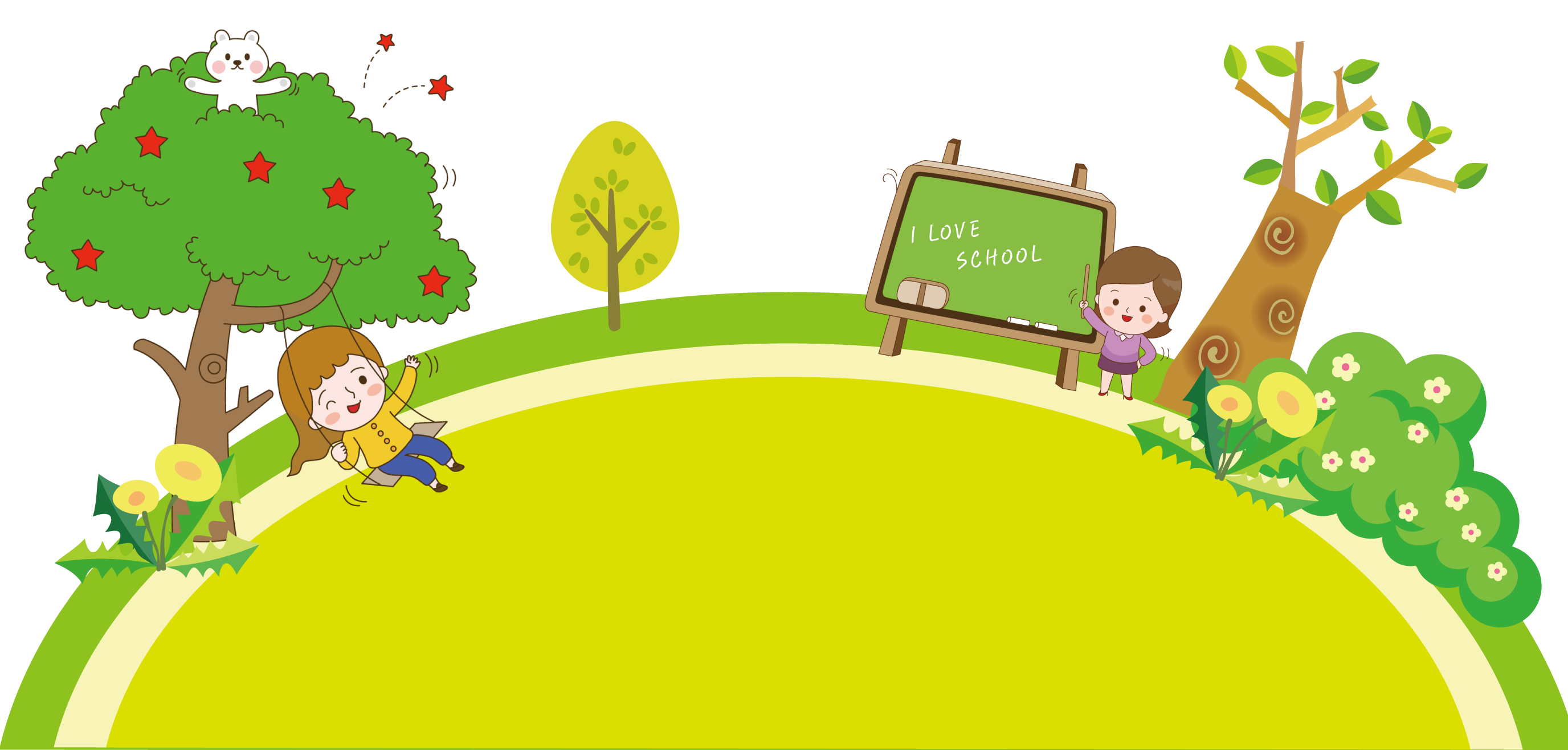 [Speaker Notes: 更多精彩模板请关注【沐沐槿PPT】https://mumjin.taobao.com/]
KHỞI ĐỘNG
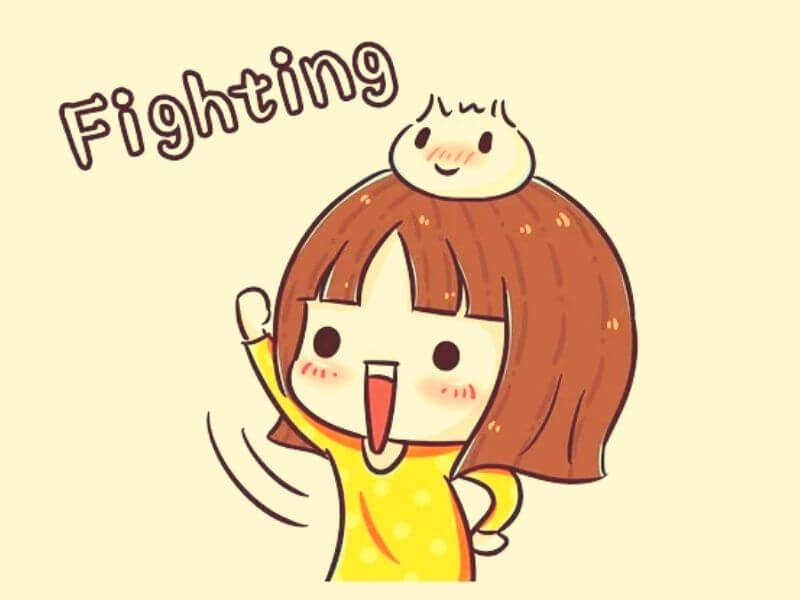 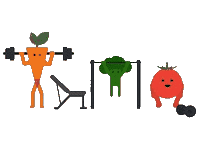 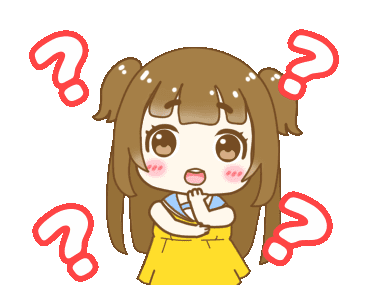 Ai tinh mắt?
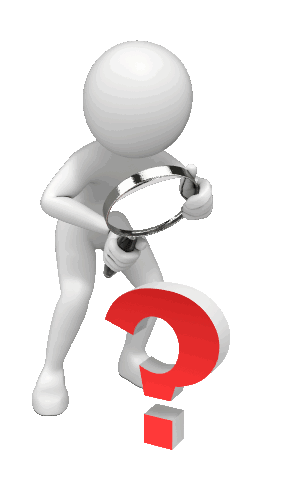 Hoạt động cá nhân
Nhiệm vụ: Tìm từ khóa có nghĩa theo hàng ngang và dọc (10 từ)
Thời gian: 1 phút
1 điểm/từ
THÔNG TIN PHẢN HỒI
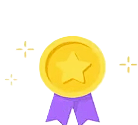 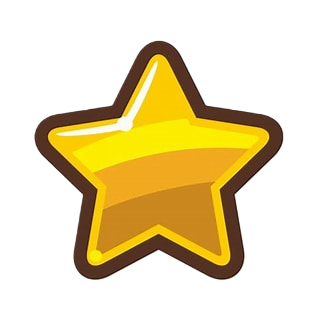 KHỞI NGHĨA 
NÔNG DÂN Ở
 ĐÀNG NGOÀI
 THẾ KỈ XVIII
Tiết 17, 18 - Bài 7:
Khởi nghĩa nông dân ở Đàng Ngoài thế kỉ XVIII
NỘI DUNG
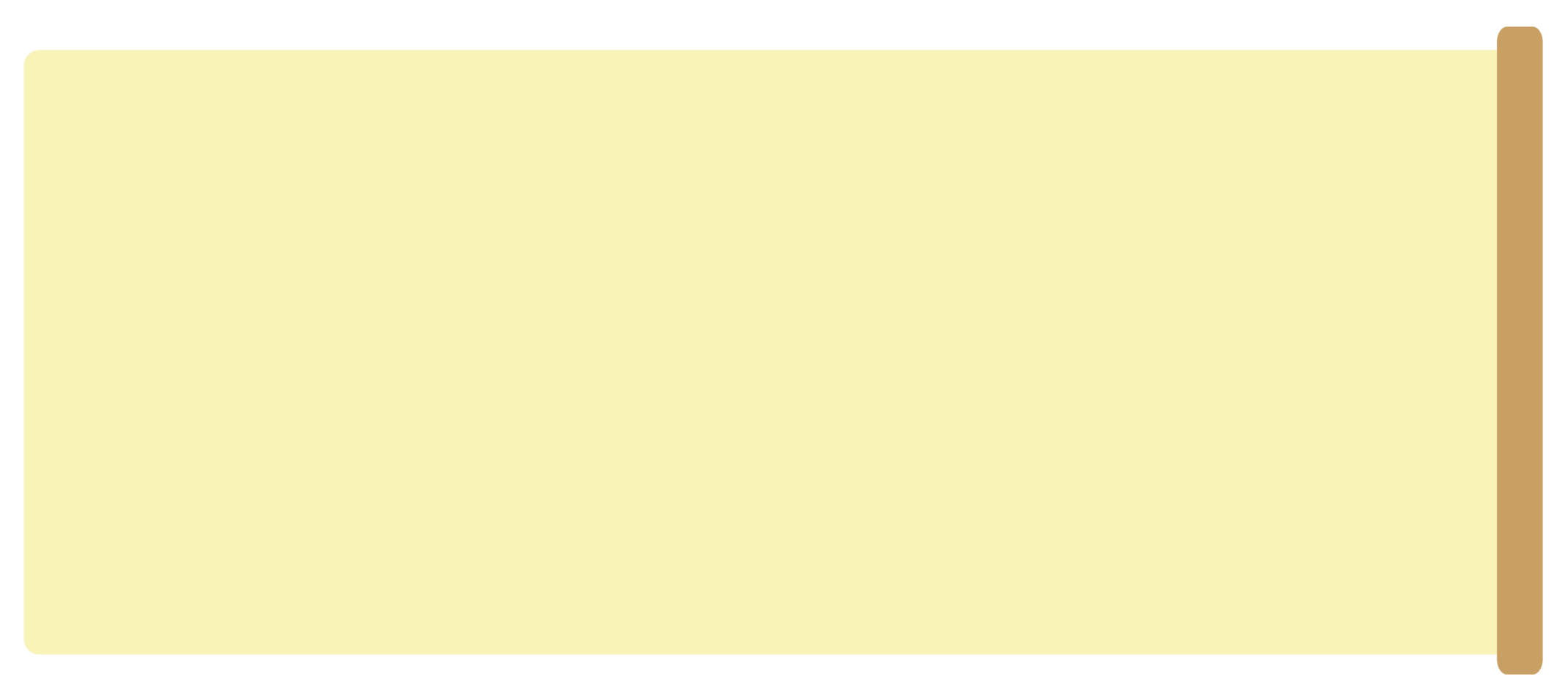 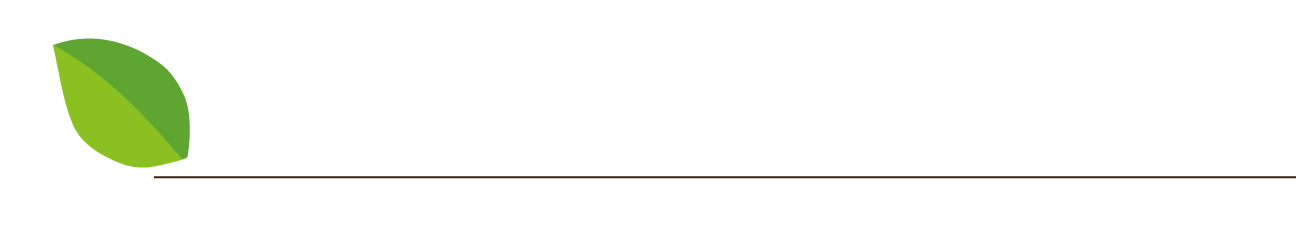 1. Bối cảnh lịch sử
2. Một số cuộc khởi nghĩa lớn của phong trào nông dân Đàng Ngoài
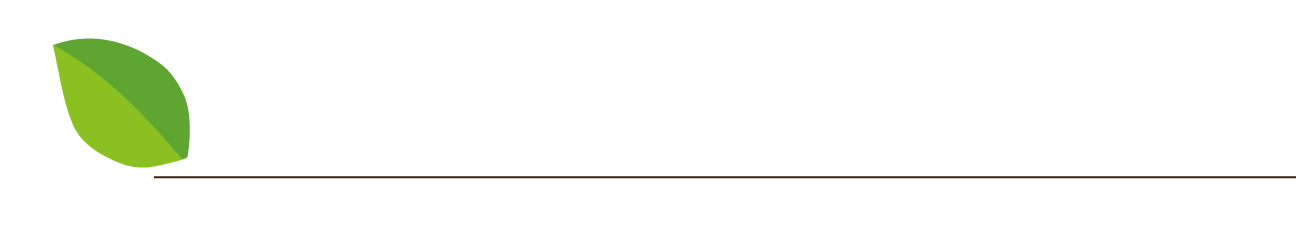 3. Kết quả, ý nghĩa lịch sử và tác động của phong trào nông dân Đàng Ngoài thế kỉ XVIII.
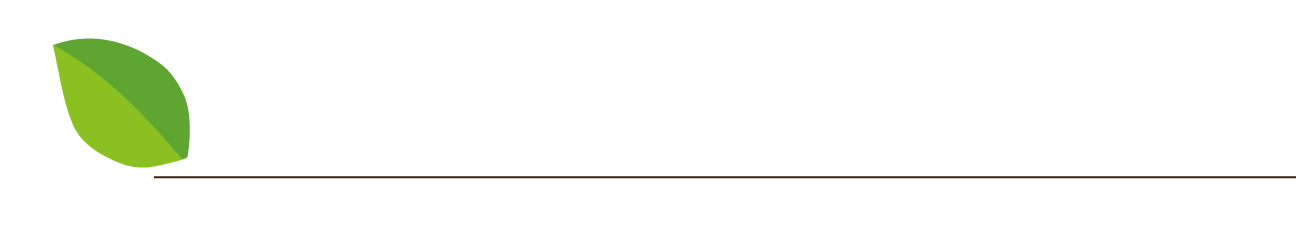 1. Bối cảnh lịch sử
PHIẾU HỌC TẬP
Theo dõi hoạt cảnh sau, kết hợp thông tin SGK trang 30  và 31
để hoàn thành nội dung về bối cảnh lịch Đàng Ngoài thế kỉ XVIII:
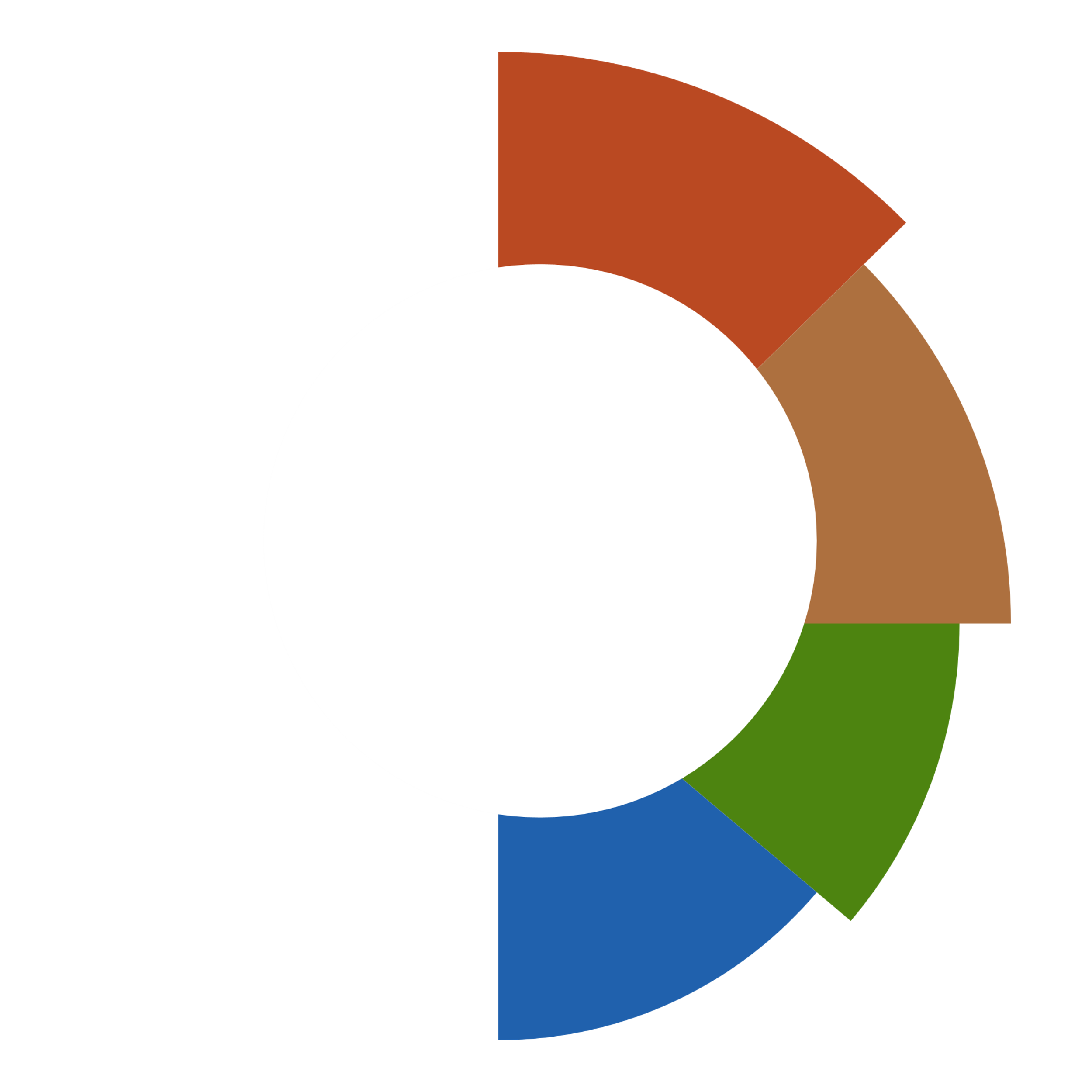 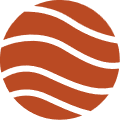 Chính trị:…………………………………………………………
Kinh tế:………………………………………………………
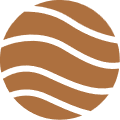 BỐI CẢNH LỊCH SỬ
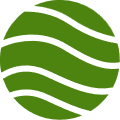 Xã hội:……………………………………………………….
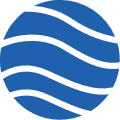 ………………………………………………………………………
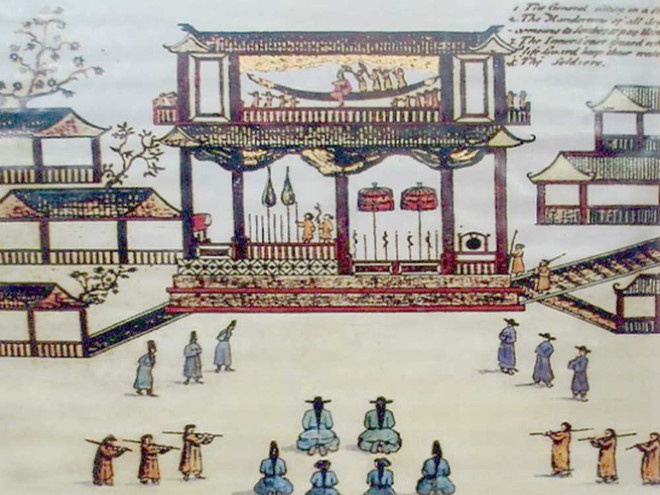 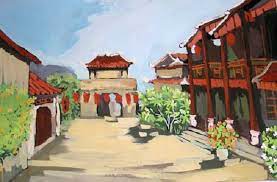 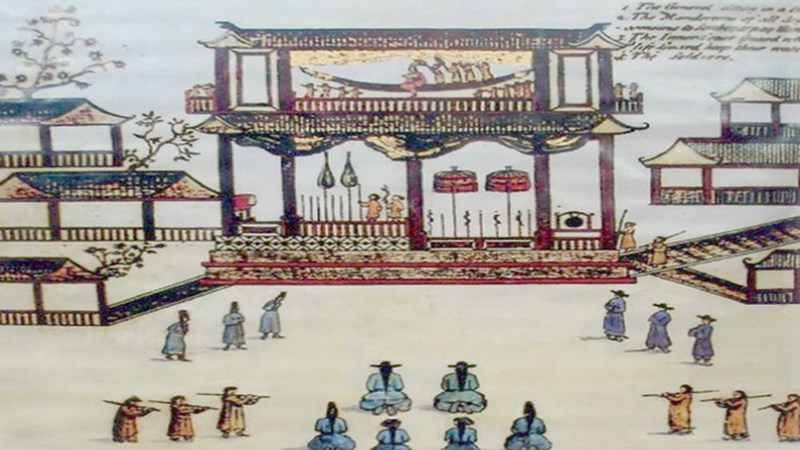 PHIẾU HỌC TẬP
Theo dõi hoạt cảnh sau, kết hợp thông tin SGK trang 30  và 31
để hoàn thành nội dung về bối cảnh lịch Đàng Ngoài thế kỉ XVIII:
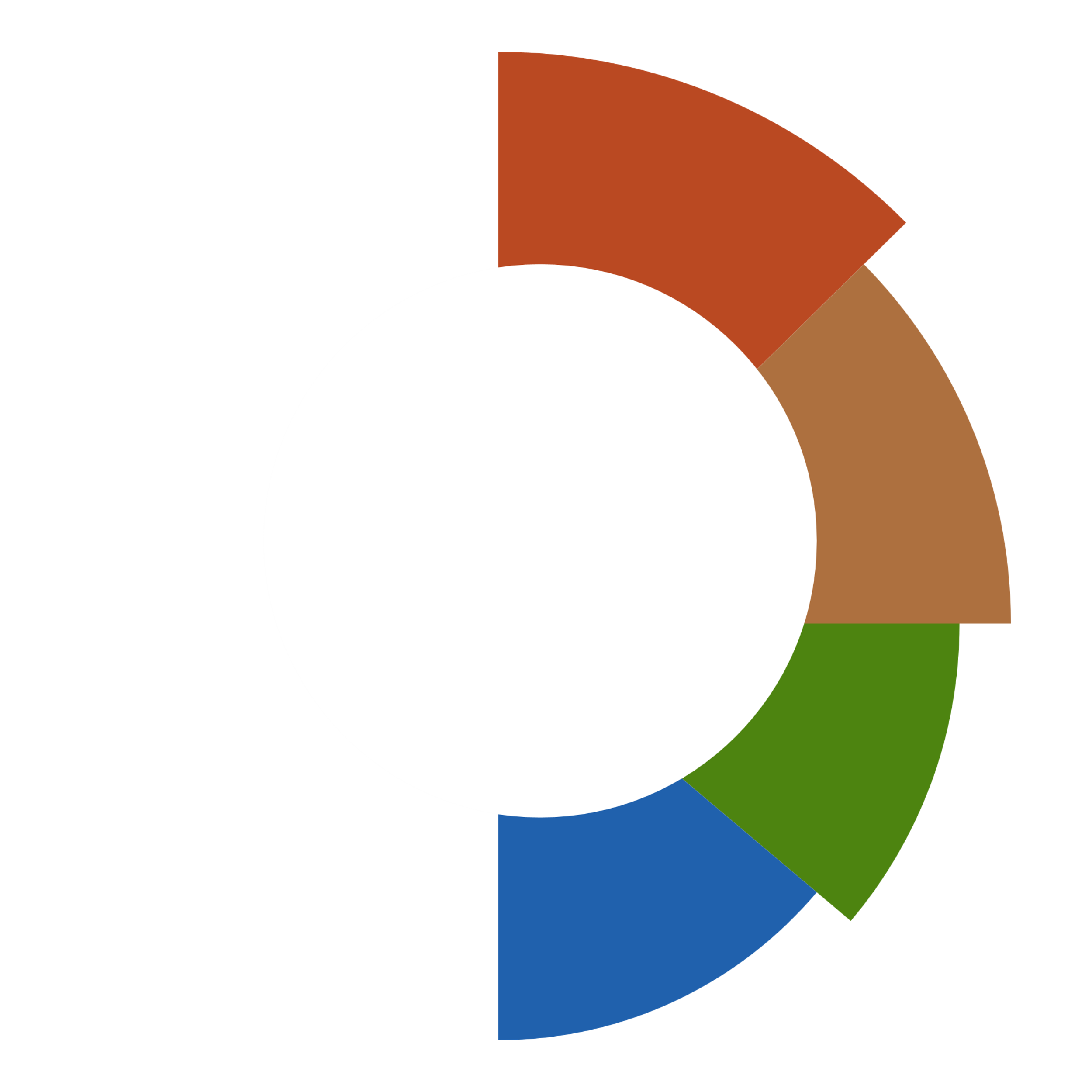 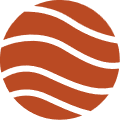 Chính trị:…………………………………………………………
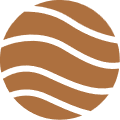 Kinh tế:………………………………………………………
BỐI CẢNH LỊCH SỬ
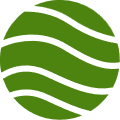 Xã hội:……………………………………………………….
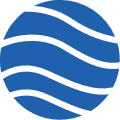 ………………………………………………………………………
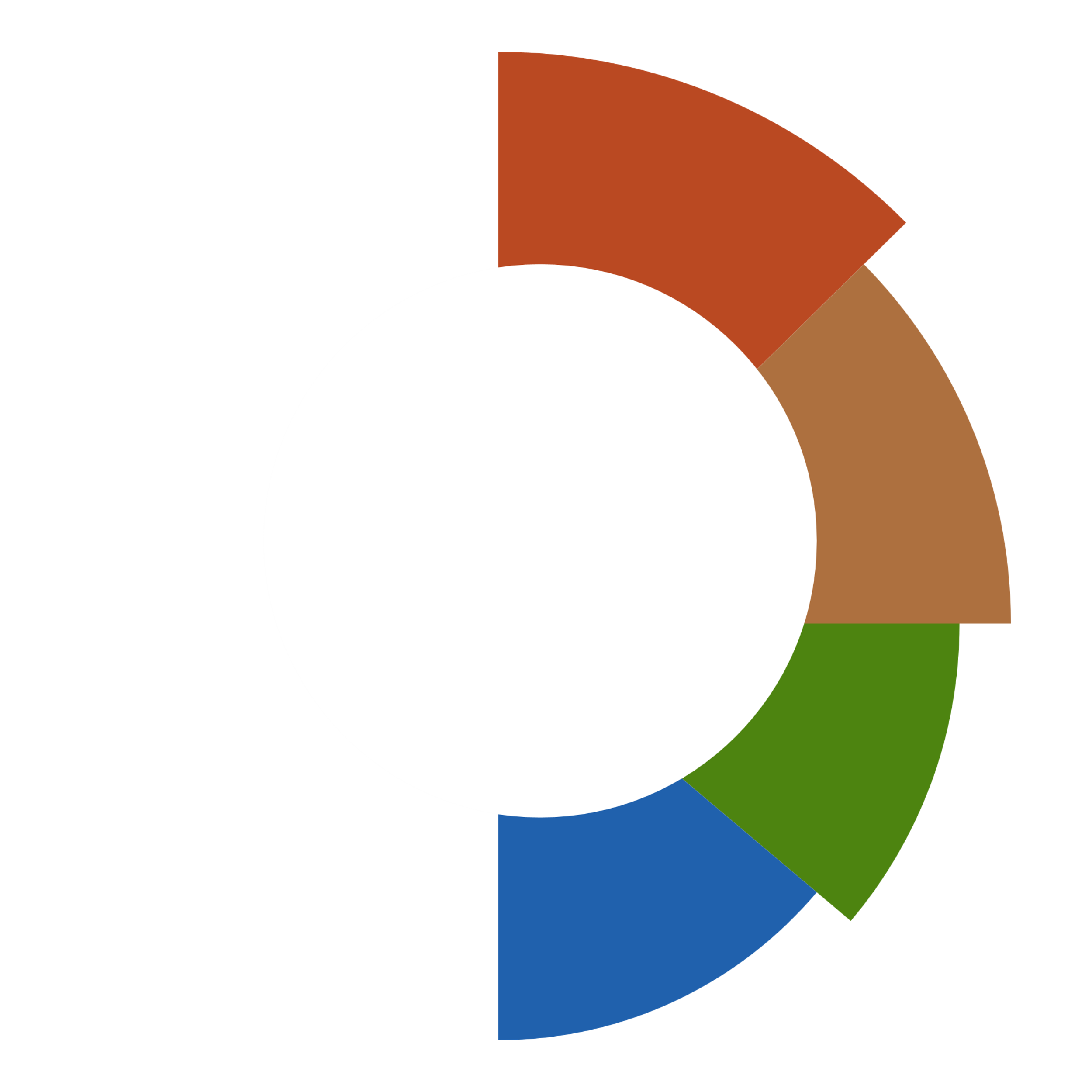 Chính trị: Chính quyền Đàng Ngoài khủng hoảng sâu sắc. Chúa Trịnh nắm quyền nhưng ăn chơi sa đọa.
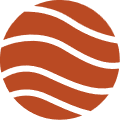 Kinh tế: sa sút, điêu tàn.
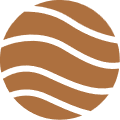 BỐI CẢNH LỊCH SỬ
Xã hội: Đời sống nhân dân đói khổ.
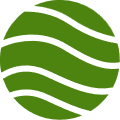 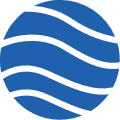  NHÂN DÂN NỔI DẬY ĐẤU TRANH
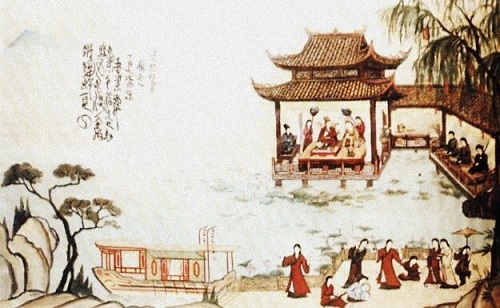 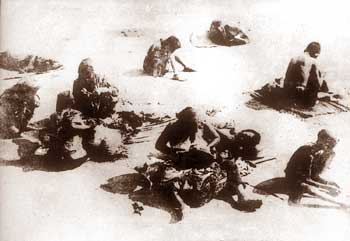 “ Dân phiêu tán dắt díu nhau
 đi kiếm ăn đầy đường”
Chúa Trịnh ăn chơi sa đọa
“Cả trời Nam sang nhất là đây”
><
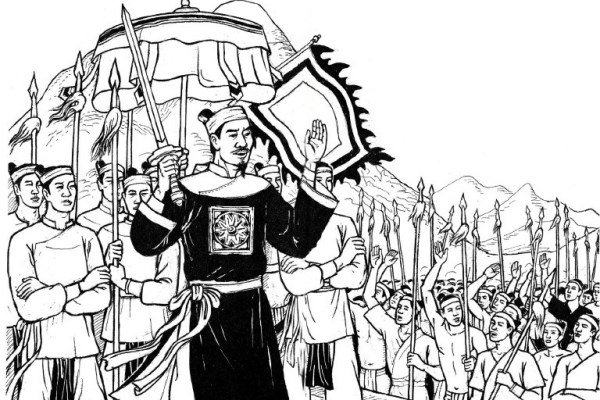 2. Một số cuộc khởi nghĩa lớn của phong trào nông dân Đàng Ngoài
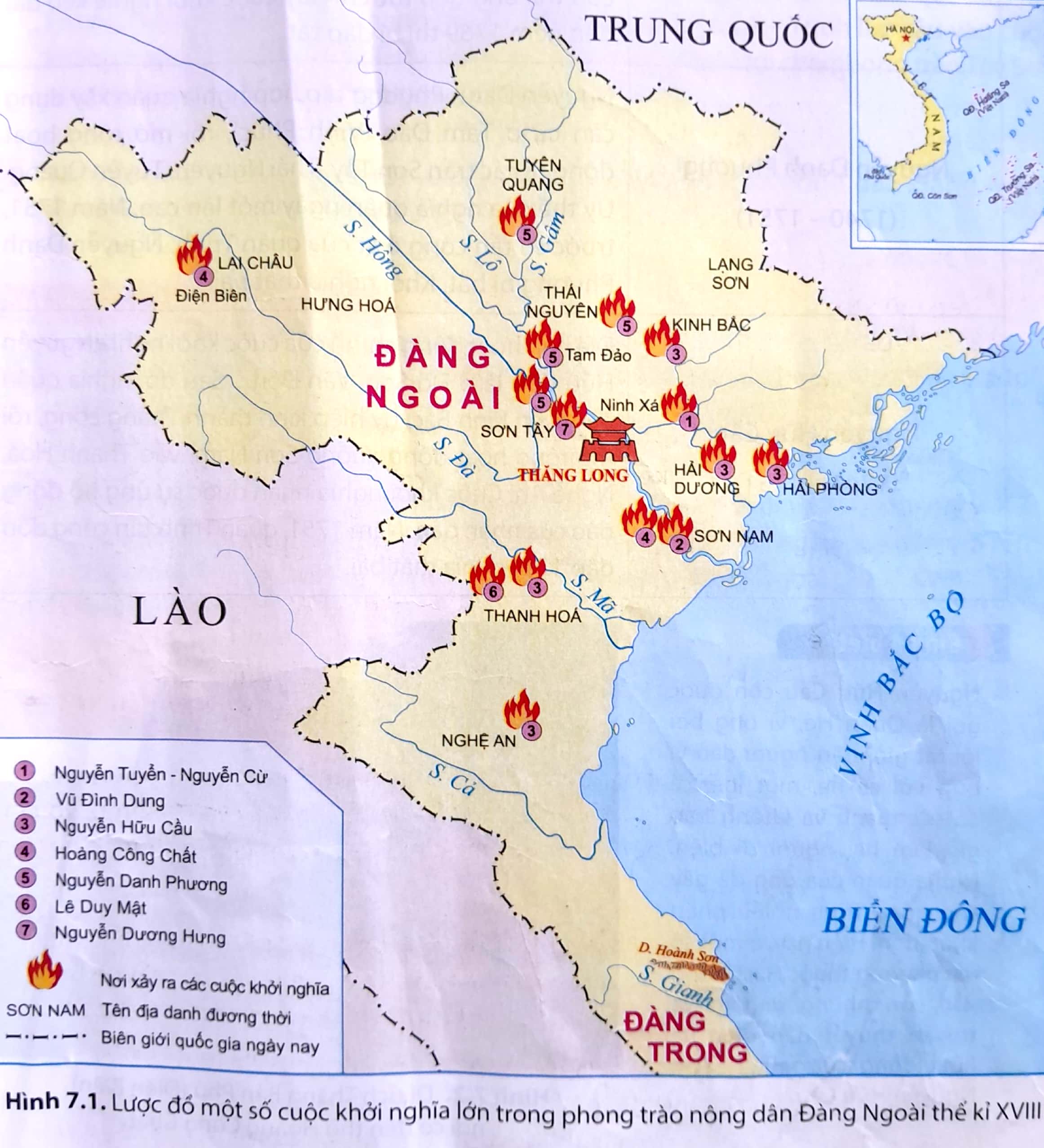 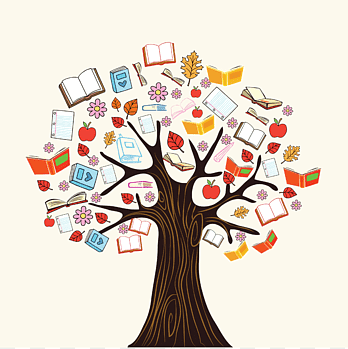 TRÒ CHƠI 
“GHÉP CÂY KIẾN THỨC”
Hoạt động nhóm
Nhóm 1: Tìm hiểu về khởi nghĩa Hoàng Công Chất. 
Nhóm 2: Tìm hiểu về khởi nghĩa Nguyễn Danh Phương. 
Nhóm 3: Tìm hiểu về khởi nghĩa Nguyễn Hữu Cầu.
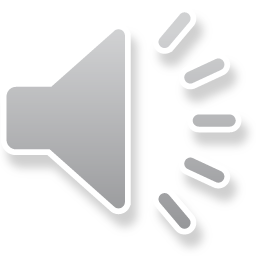 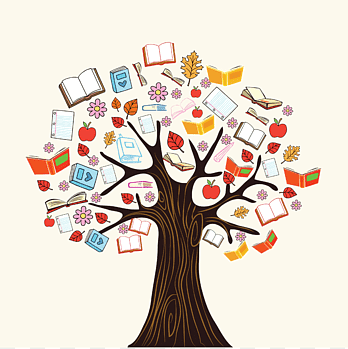 -Thời gian: 2 phút 
- Nhiệm vụ: nghiên cứu kiến thức trong bảng tóm tắt các cuộc khởi nghĩa nông dân tiêu biểu ở Đàng Ngoài SGK trang 32 tìm hiểu về thời gian, lãnh đạo, địa bàn hoạt động và kết quả của các cuộc khởi nghĩa.
- Sau 2 phút, mỗi nhóm cử 1 đại diện lên lựa chọn những thẻ kiến thức cô có trên bảng sắp xếp vào cây kiến thức của nhóm mình sao cho đúng. Nhóm nào sắp xếp nhanh và chính xác nhất sẽ giành chiến thắng.
Hoàng Công Chất
1741 - 1751
Thất bại
1739 - 1769
Thất bại
Nguyễn Danh Phương
Thất bại
1740 - 1751
Nguyễn Hữu Cầu
Tây Sơn, Thái Nguyên, Tuyên Quang.
Thanh Hóa, Mường Thanh
Thăng Long, Sơn Nam, Thanh Hóa….
Tam Đảo (Vĩnh Phúc)
Sơn Nam
Đồ Sơn, Vân Đồn
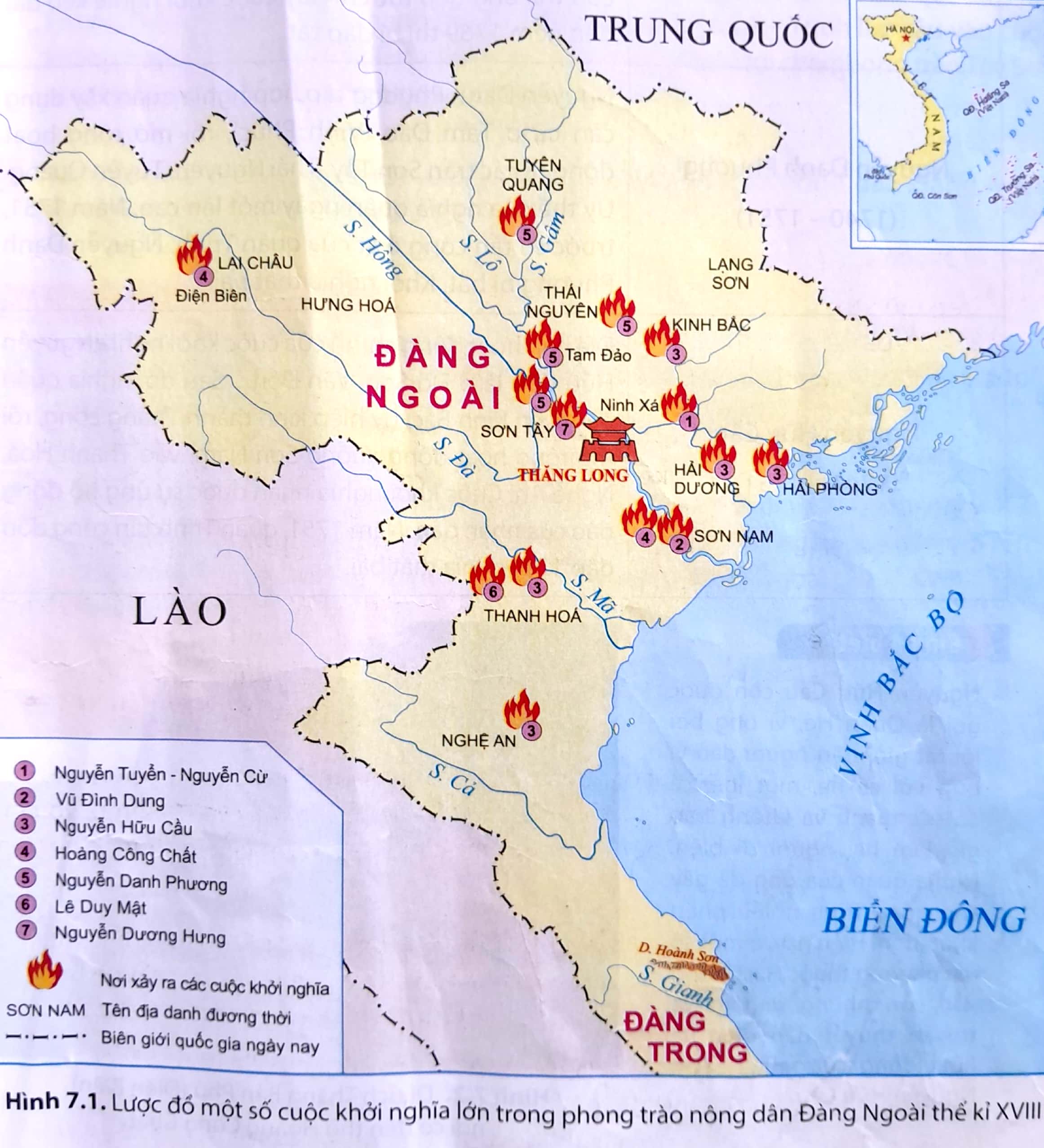 Khởi nghĩa Hoàng Công Chất
(1739 – 1769)
Sơn Nam (Nam Định)
Thanh Hóa, Mường Thanh (Điện Biên)
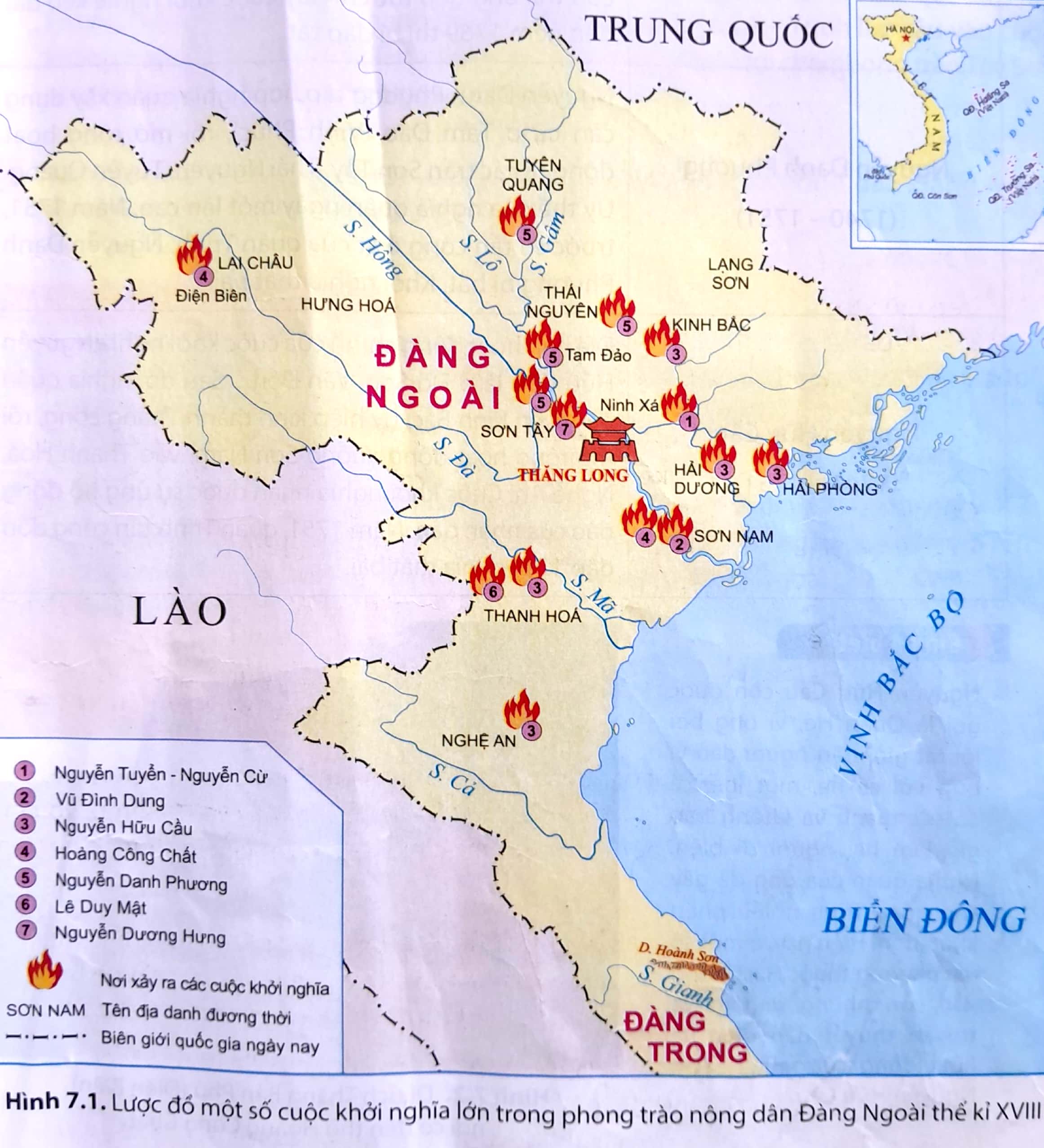 Khởi nghĩa 
Nguyễn Danh Phương
(1740 – 1751)
Tam Đảo
(Vĩnh Phúc)
Sơn Tây, 
Thái Nguyên, Tuyên Quang
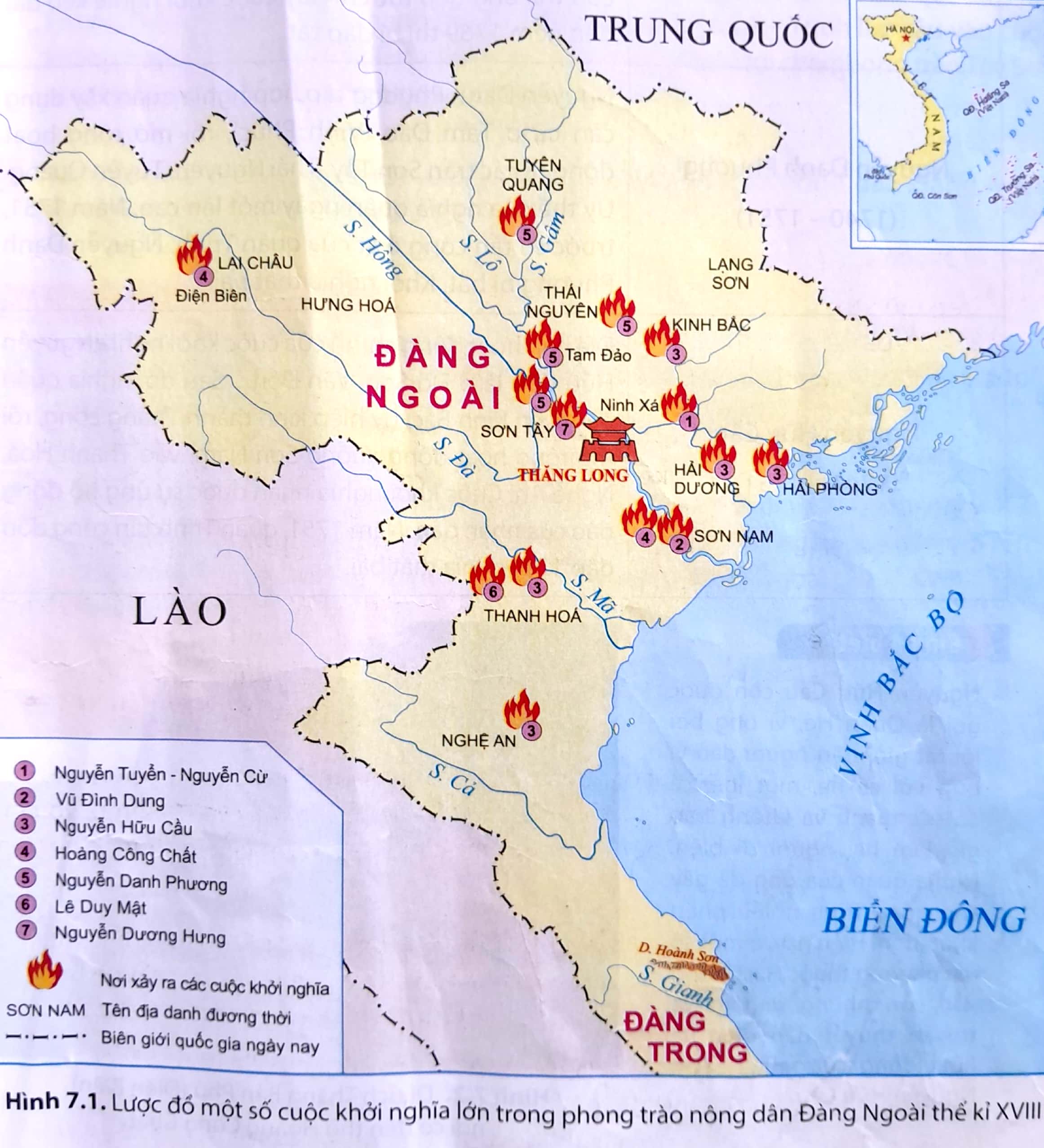 Khởi nghĩa Nguyễn Hữu Cầu
(1741 – 1751)
Đồ Sơn, 
Vân Đồn
Kinh Bắc
Thăng Long
Sơn Nam
Thanh Hóa
Nghệ An
Bài tập về nhà
Tìm hiểu thông tin từ sách, báo và internet, em hãy lập thẻ nhớ cho một trong ba nhân vật lịch sử Hoàng Công Chất, Nguyễn Hữu Cầu, Nguyễn Danh Phương theo gợi ý.
Nộp lên padlet của lớp.
Hạn đến chủ nhật 19/11/2023
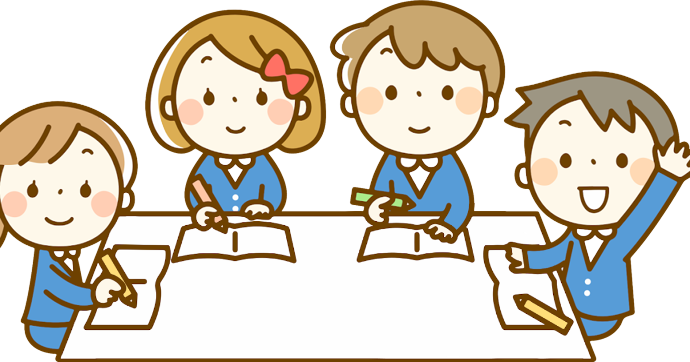 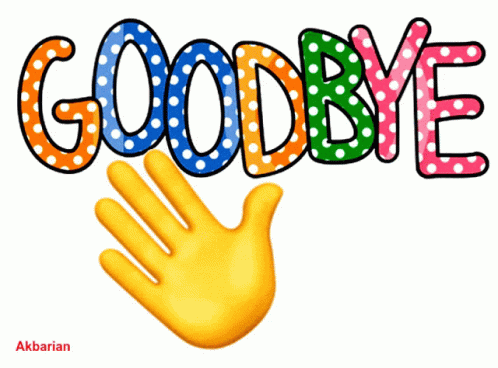 TIẾT HỌC KẾT THÚC
CHÀO CÁC EM